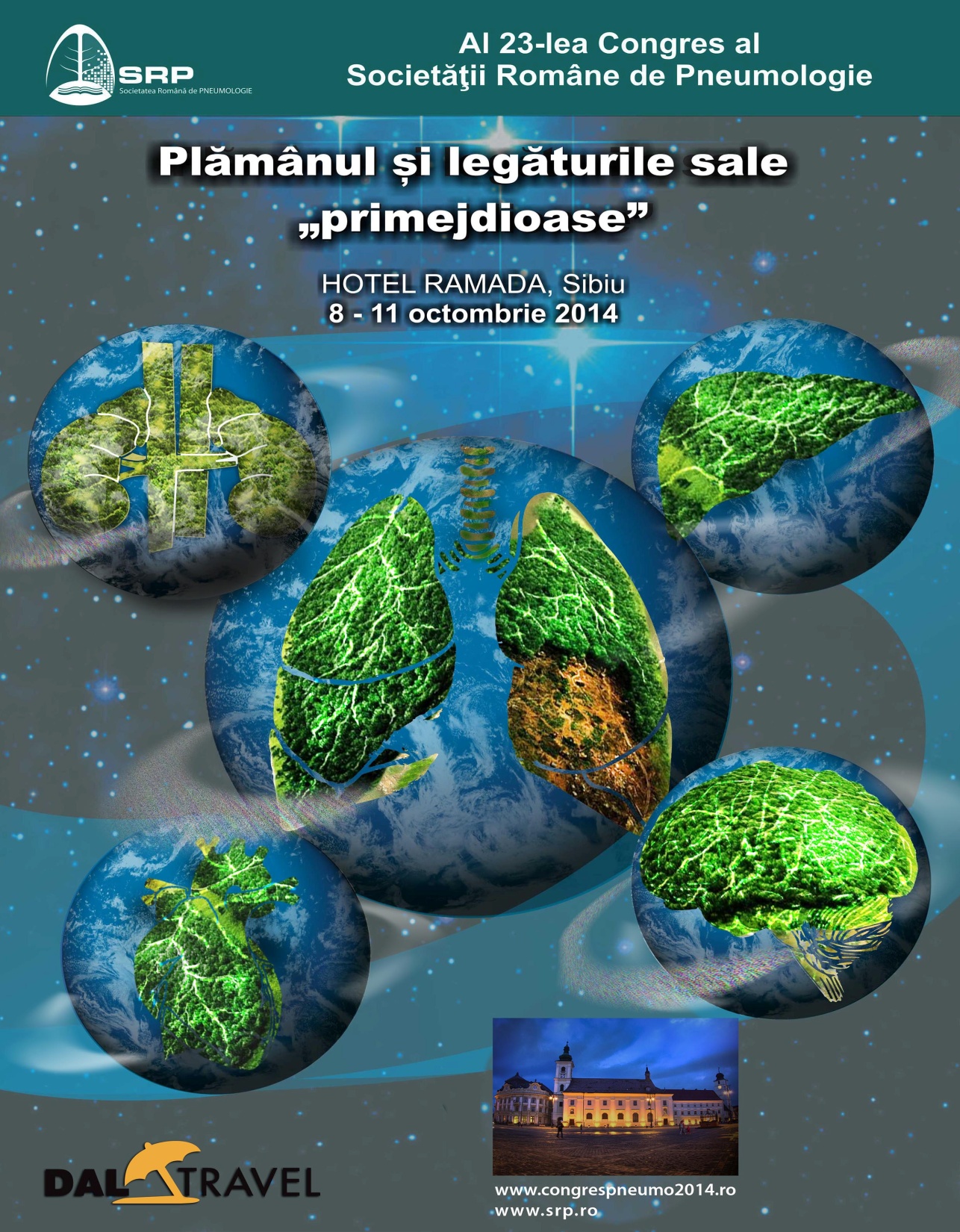 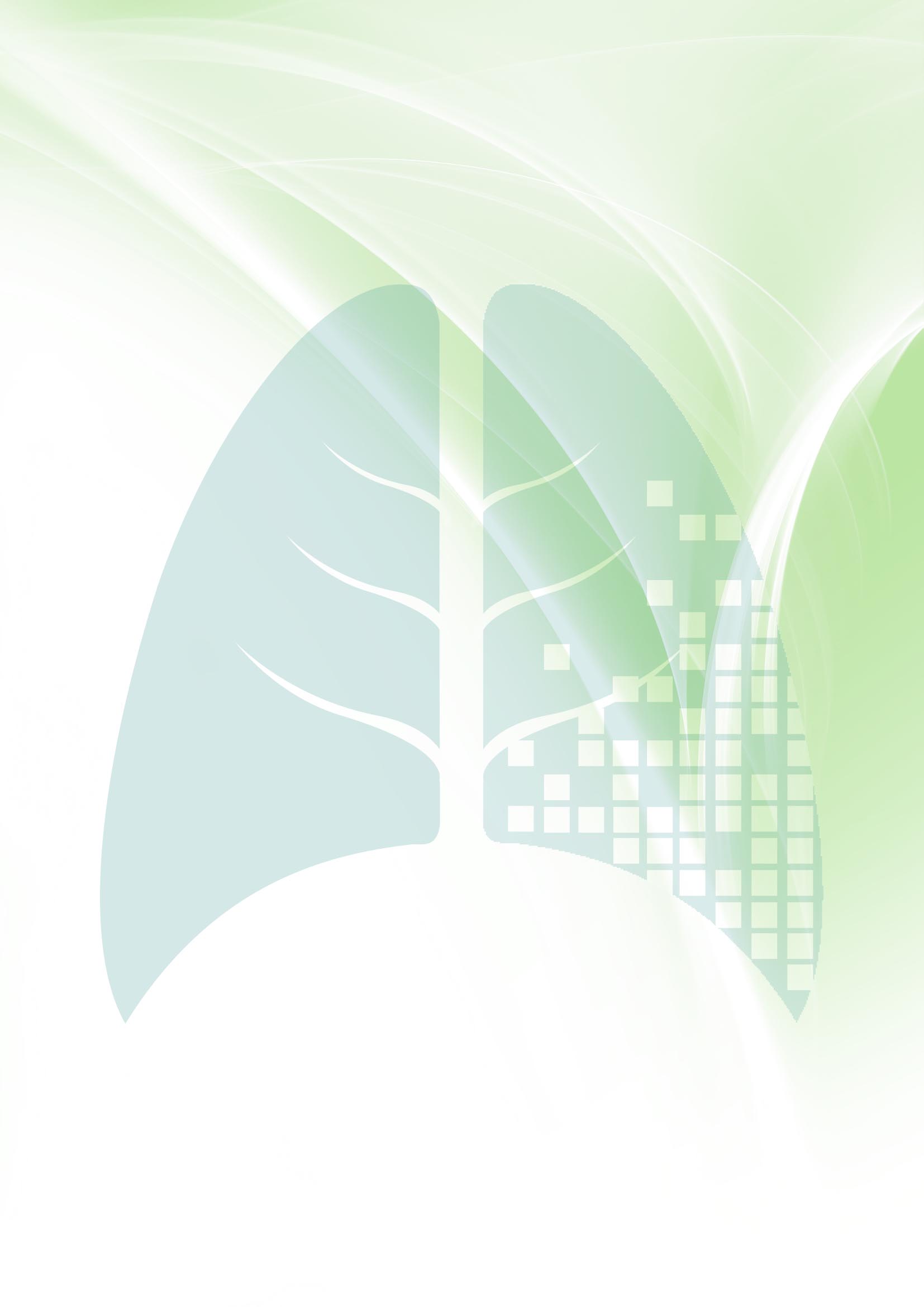 Mesaj de bun venit
Dragi colegi,

Îmi face o deosebită plăcere și onoare să vă invit, în numele Comitetului de Organizare şi al Comitetului Ştiinţific, la cel de-al  23-lea Congres al Societății Române de Pneumologie, care se va desfășura în Sibiu în perioada 08 – 11 octombrie 2014.
Programul congresului, complex și comprehensiv, are ca temă principală “Plămânul și legăturile sale <primejdioase>” având astfel  un potențial generos pentru a induce un program științific plurivalent; ne dorim ca tema aleasă să evidențieze modul în care plămânul este interconectat cu întreg organismul și influența esențială a acestuia asupra stării generale de sănătate.
Tema aleasă oferă oportunitatea perfectă pentru a dezbate cele mai recente descoperiri și pentru a împărtăși din problematica extrem de importantă legată de  sănătatea plămânilor cu medici de top, oameni de știință și pacienți.
 
Sibiul, cunoscut şi sub  denumirea de ”Hermannstadt” (generată de colonia săsească stabilită aici), este fermecător prin atmosfera elegantă, imperială, iar împrejurimile sale oferă nenumărate modalități extreme de plăcute pentru petrecerea timpului liber.
Cu această ocazie, vă adresăm invitația de a explora patrimoniul cultural al Sibiului, dar şi muzeele și palatele din jurul său.
 
Vă aşteptăm cu drag la Sibiu,
Profesor Dr. Florin Mihălţan
Preşedintele Congresului
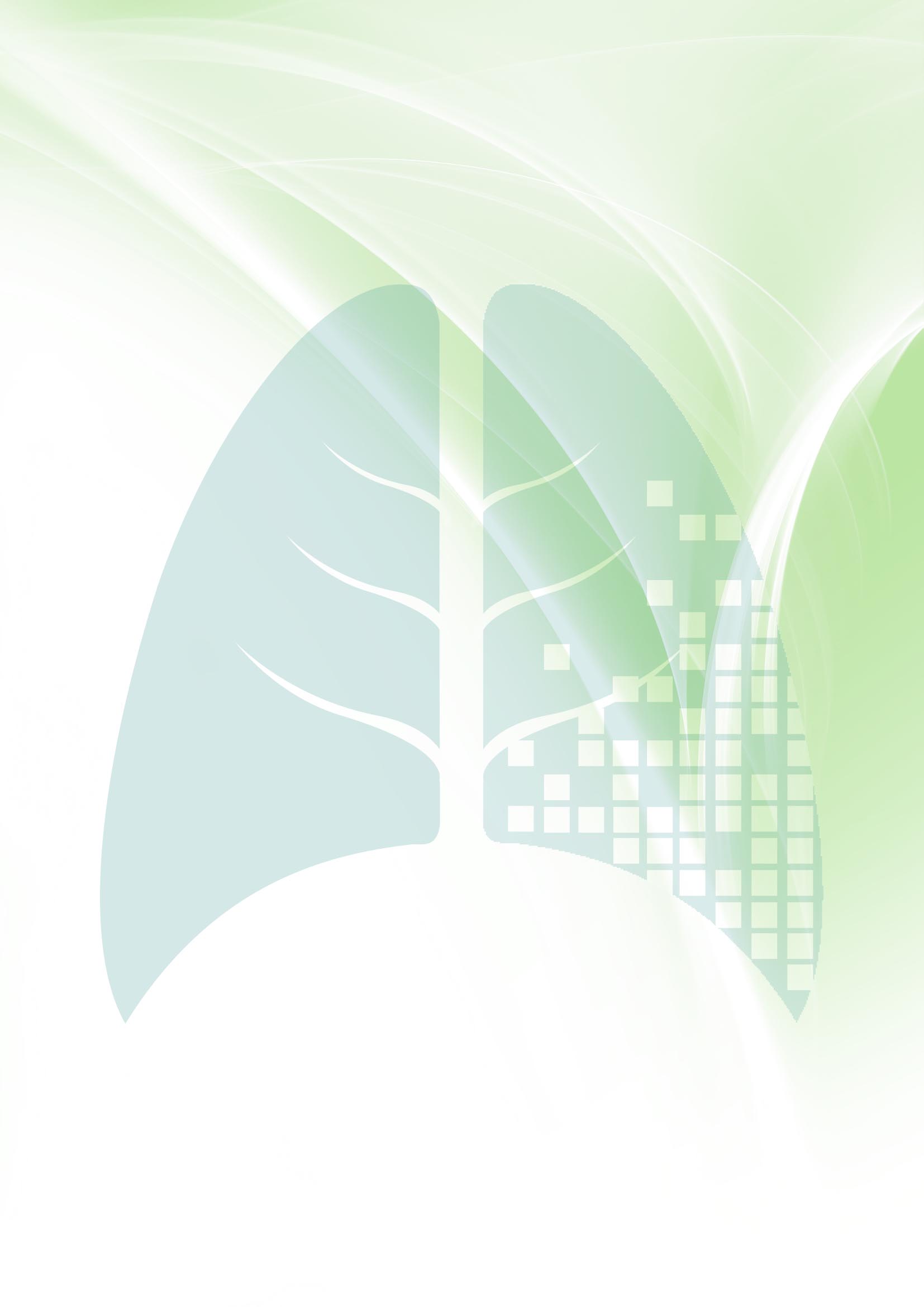 Comitete
Preşedintele Congresului Florin Dumitru Mihălţan  Comitetul de Organizare 
Chair – Constantin Marica
Membri: 
Mara Popescu Bălteanu, Mădălina Burecu, Gina Ciolan, Lavinia Davidescu, Beatrice Mahler, Roxana Nemeş, Mimi Nițu, Monica Pop, Paraschiva Postolache, Mihaela Tănăsescu 

Comitetul Ştiinţific:
Chair - Gabriela Jimborean
Membri: 
Oana Deleanu, Diana Ioniță, Ştefan Mihăicuţă, Doina Todea, Antigona Trofor, Ruxandra Ulmeanu 

Secţiunea Asistenţilor Medicali  
Președinte: Nicoleta Constantin
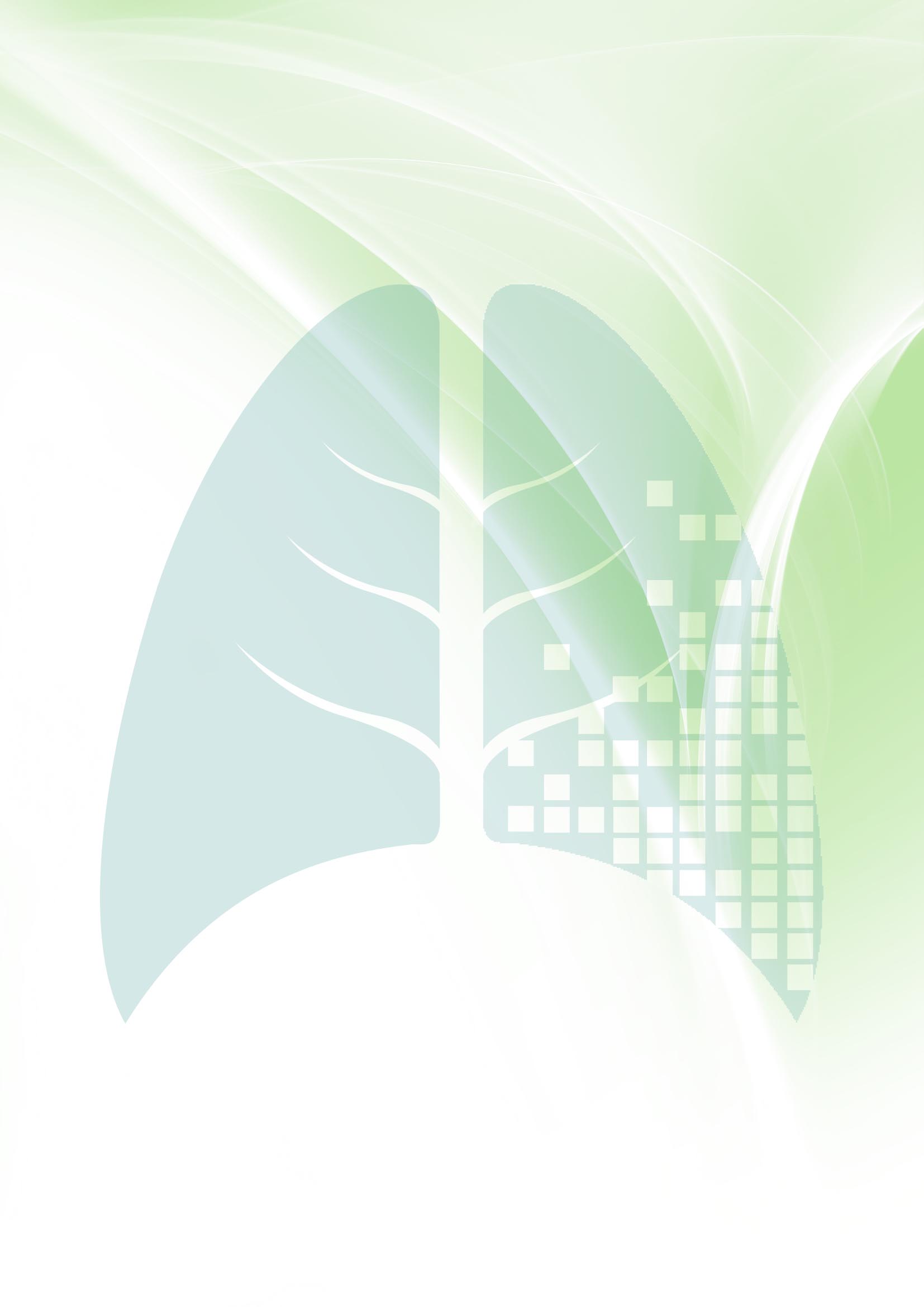 Informaţii generale
Locul desfăşurării Congresului
HOTEL RAMADA 
Strada Emil Cioran nr. 2, Sibiu, România Telefon: +40 269 235 505/ Fax: + 40 269 235 504 Website: www.ramadasibiu.ro 
Hotel Ramada este situat în centrul oraşului şi la 5 km de Aeroportul Internaţional Sibiu.
Secretariatul în timpul Congresului Pe perioda desfăşurării Congresului, secretariatul va fi situat la parterul Hotelului Ramada - în holul recepţieiProgram: 
miercuri, 8 octombrie 2014 :      09:00 – 18:00 
joi, 9 octombrie 2014 :                  08:00 - 18:00 
vineri, 10 octombrie 2014 :         08:00 - 18:00
sâmbătă, 11 octombrie 2014 :    08:00 - 15:00      

Limba oficială  Limbile oficiale ale Congresului sunt româna şi engleza.
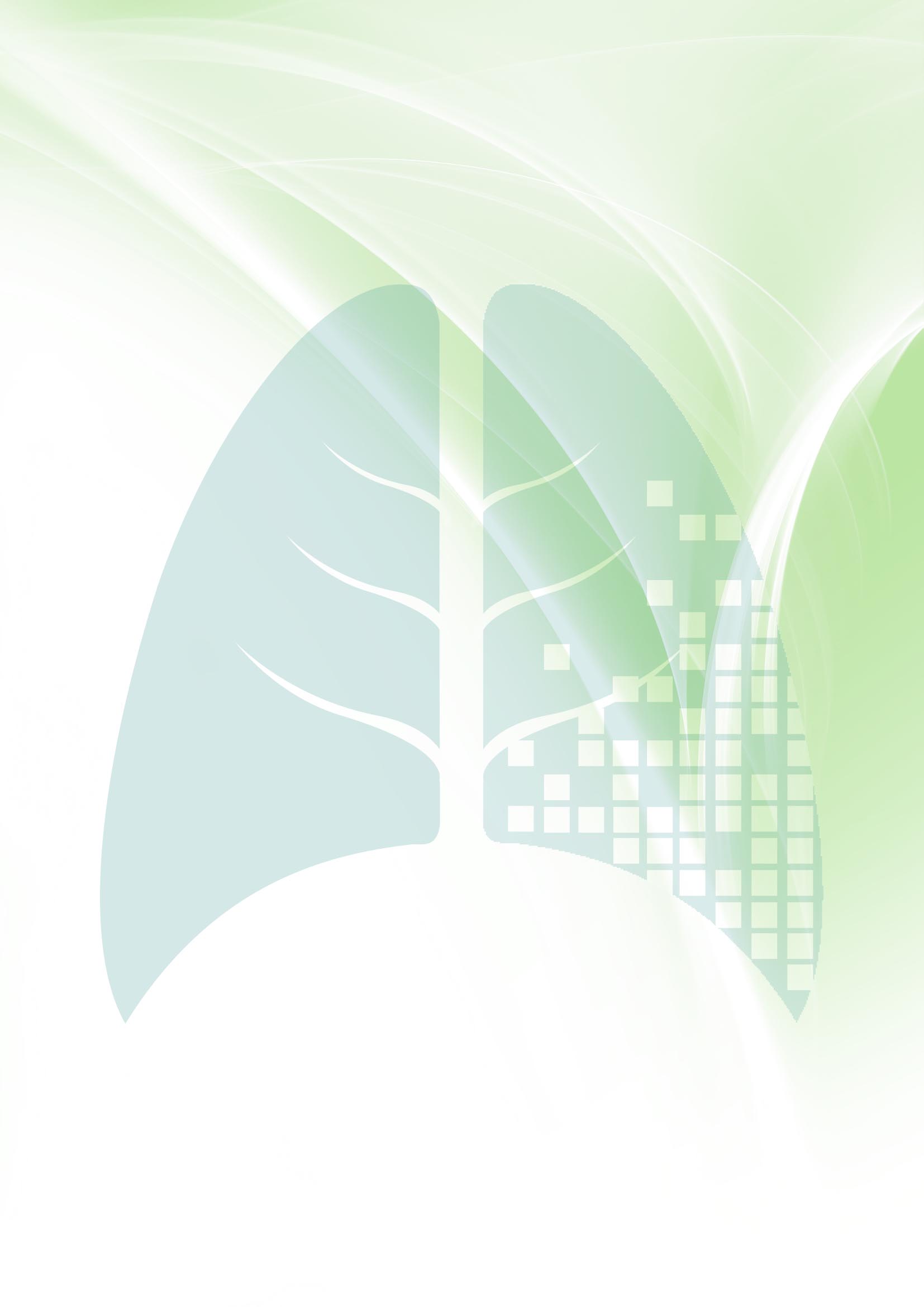 Informaţii generale
Programul stiintific Programul în săli va fi respectat cu stricteţe.Temele principale
- Infecţiile pulmonare
- Neoplasmul bronho-pulmonar 
- Patologia somnului
- Tuberculoza pulmonară 
- Bolile obstuctive bronho-pulmonare cronice 
- Afectarea pulmonară în bolile de sistem
- Tabagismul 
- Pneumopatiile interstițiale difuze
- Comorbiditățile cu implicare pulmonară 

Educaţa medicală continuă 
Toți participanții înscriși vor primi la sfârșitul manifestării un certificat de participare cu mențiunea orelor de Educație Medicală Continuă (EMC) cu care va fi creditat congresul de către Colegiul Medicilor din România (pentru medici) și Ordinul Asistenților Medicali Generaliști, Moașelor și Asistenților Medicali din România (pentru asistenți).
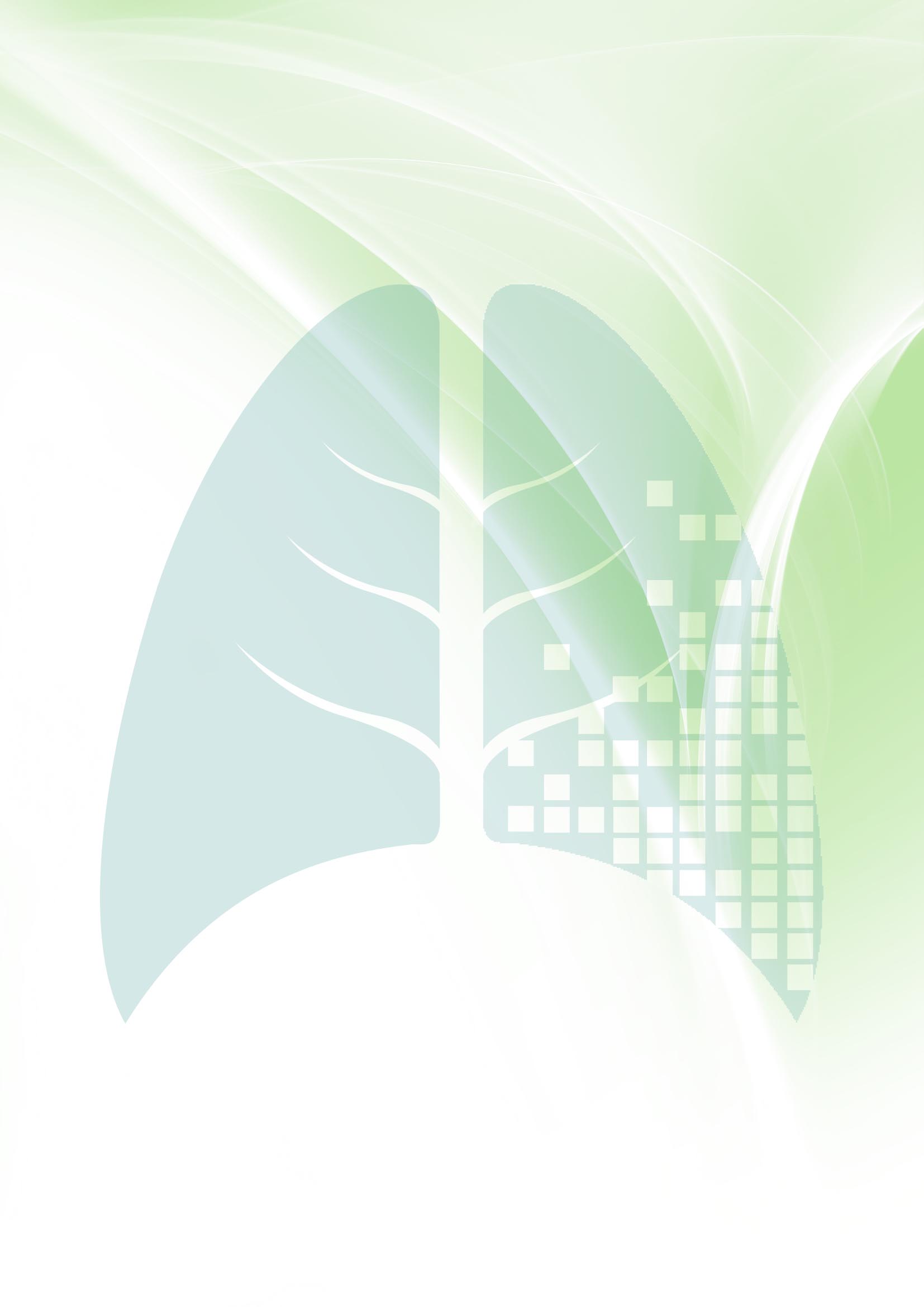 Rezumate
Comitetul Ştiinţific invită autorii să-şi prezinte rezumatele pentru evaluare şi includere în program.

Trimiterea rezumatelor 
Rezumatele pot fi depuse numai prin sistemul de încărcare online în website-ul Congresului, http://www.congrespneumo2014.ro, şi numai după înregistrarea a cel puţin unuia dintre autori. Pentru a vă loga, trebuie să folosiţi parola primită la înregistrare pe adresa de  e-mail declarată în formularul de înregistrare.
Termenul limită pentru depunerea rezumatelor este 01 iulie 2014. După încărcarea rezumatului veţi primi un e-mail de confirmare. În caz contrar, înseamnă că încărcarea rezumatului nu a fost finalizată şi este nevoie să-l reîncărcaţi. Rezumatele vor fi evaluate de Comitetul Ştiinţific, iar rezultatul evaluării va fi transmis prin e-mail persoanei care l-a încărcat,  până la 20 iulie 2014. 
De reţinut că rezumatele pot fi vizualizate şi modificate de către autori pana la data limită de depunere a acestora (01 iulie 2014).

Pregatirea rezumatelor 
Instrucțiunile pentru pregătirea abstractelor pot fi găsite în pagina web la secțiunea “Pregătire Abstracte”.
Pentru includerea lucrărilor acceptate de către Comitetul Ştiinţific în programul Congresului cel puţin unul dintre autori trebuie să aibă înscrierea la congres validată prin plata taxei de participare până la data de 01 iulie 2014.
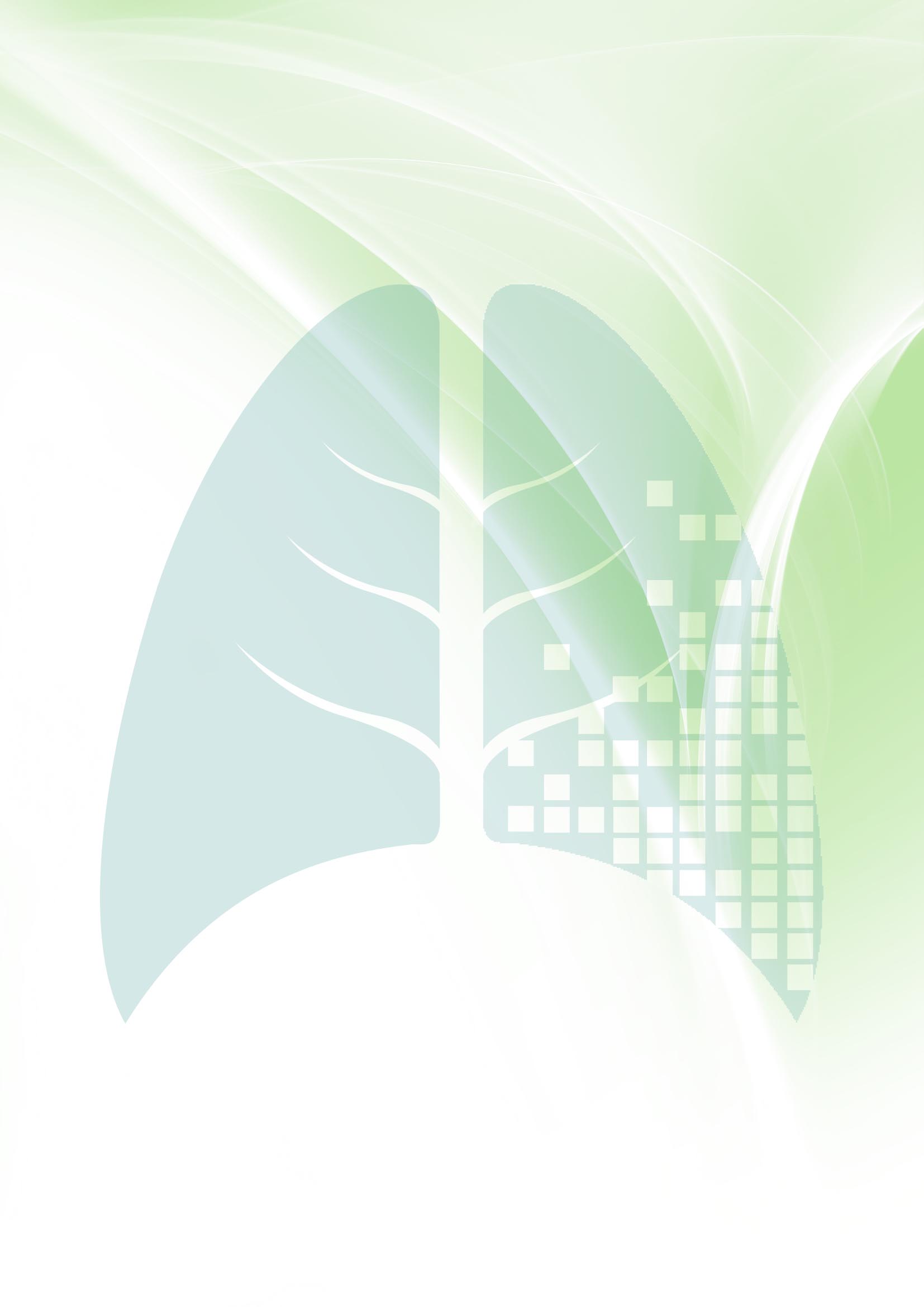 Cursuri pre-Congres
Cursurile pre-Congres vor fi organizate miercuri, 8 octombrie 2014.
Informații despre tematica și programul de desfășurare vor fi furnizate pe site-ul congresului.
Înregistrarea la cursuri se va face doar on-line din pagina de profil al participantului.
Numărul locurilor fiind limitat, admiterea va fi pe principiul “Primul venit, primul servit”.
Taxa înscriere curs: 150 lei.
Înregistrare
Înregistrare Participanţii şi însoţitorii acestora sunt rugaţi să se înregistreze din timp prin completarea formularelor de înregistrare on-line. Pentru a se evita dubla taxare, vă rugăm să vă înregistraţi o singura dată. Înregistrarea este obligatorie pentru a putea accesa secţiunea rezumate şi pentru înscrierea la cursurile pre-Congres, precum şi pentru rezervarea altor servicii (cazare, program social). 

Vă rugăm să citiţi cu atenţie instrucţiunile de înregistrare de pe pagina web: www.congrespneumo2014.ro.
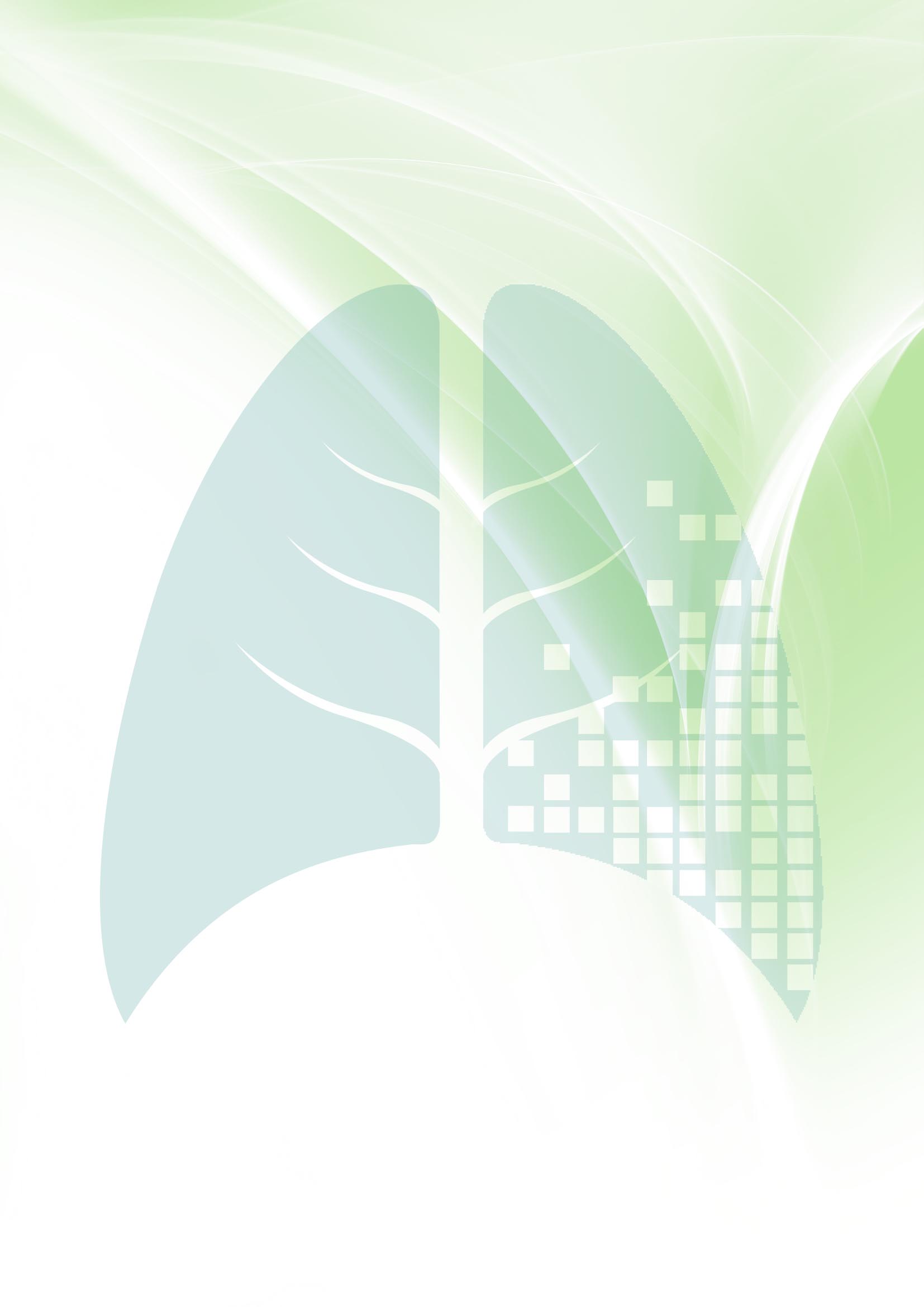 Taxe de participare
*Aplicanții pentru taxa redusă trebuie să prezinte o scrisoare de atestare a calității declarate (Rezident/ Student/ Asistenta) în caz contrar, taxa redusă nu se aplică. Taxa care se va plăati va fi cea corespunzătoare perioadei în care se va trimite scrisoarea de atestare împreună cu înregistrarea
** Fără acces la programul științific sau catering
Pentru înscrierile în timpul congresului nu vor fi distribuite genți și materiale de congres
Taxele de înregistrare pentru participanţi includ: accesul la sesiunile ştiinţifice şi atelierele de lucru // geanta de Congres cu materialele ştiinţifice // ecusonul // accesul la zona de standuri // accesul la Ceremonia de deschidere şi la Cocktail-ul de Bun venit  Taxele de înregistrare pentru persoanele însoţitoare includ: accesul la Ceremonia de deschidere şi la Cocktail-ul de bun venit // accesul la zona de standuri.
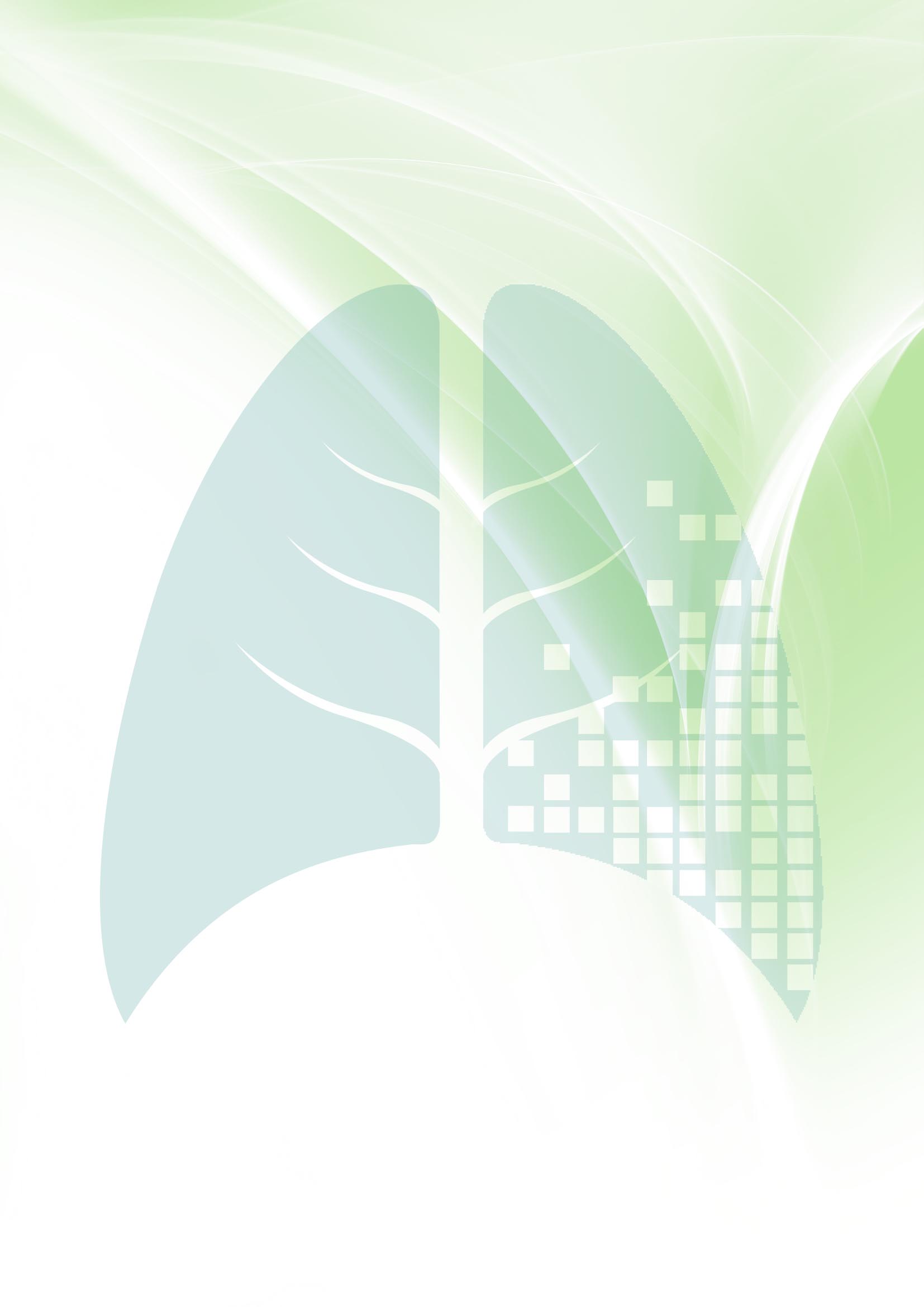 Cazare
Pentru participanţii la Congres au fost rezervate camere de diferite categorii la tarife preferenţiale.
Camerele rezervate prin alte agenţii sau direct la hoteluri nu vor fi supervizate de către organizatori.
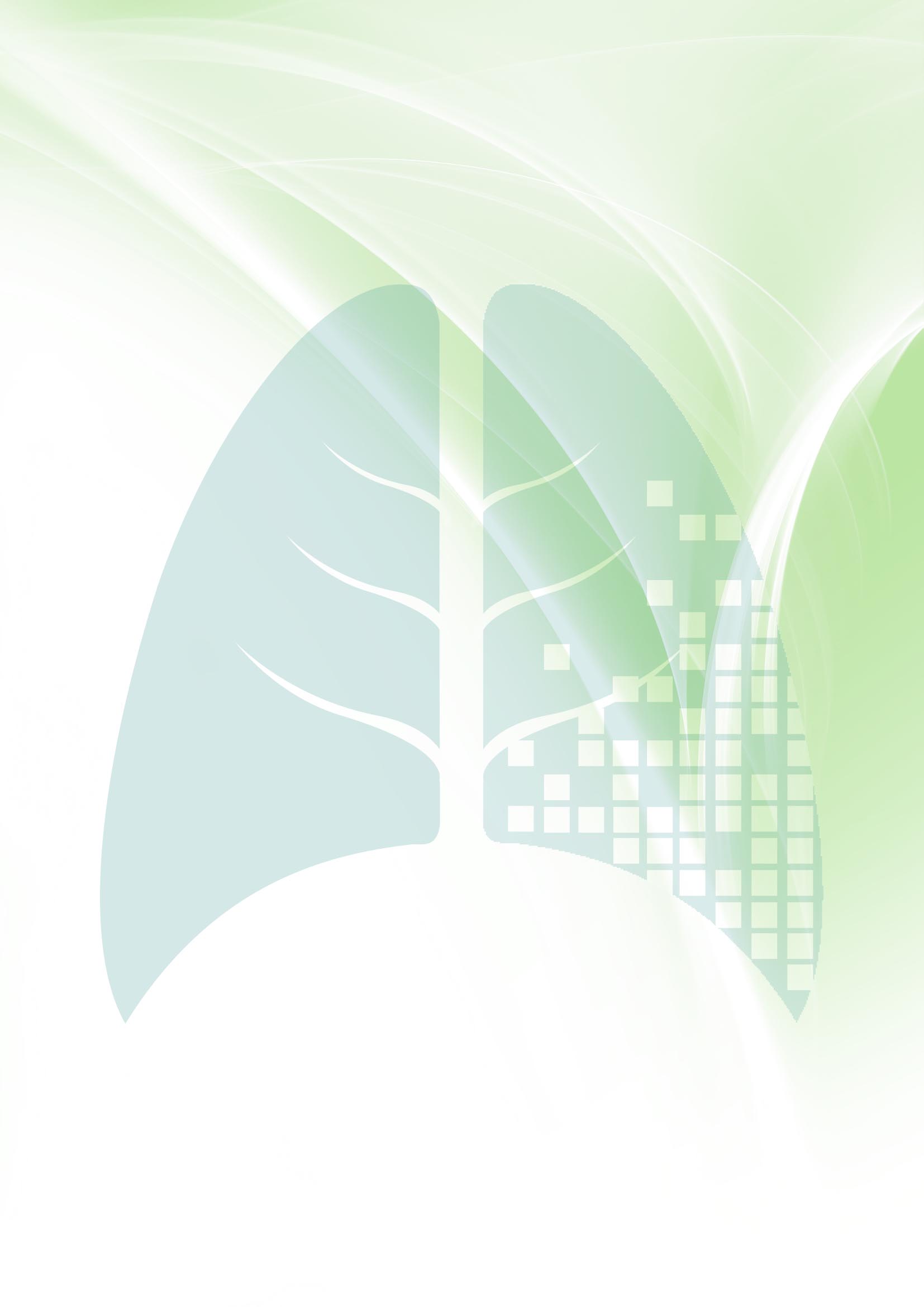 Cazare
Rezervarea cazării
Participanţii şi însoţitorii sunt rugaţi să-şi rezerve cazarea on-line, folosind pagina web: www.congrespneumo2014.ro sau prin e-mail la adresa: info@congrespneumo2014.ro  
Vă rugăm să reţineţi că rezervarea se poate efectua numai după înregistrarea la Congres. Numărul camerelor rezervate pentru Congres fiind limitat, vă rugăm să aşteptaţi confirmarea solicitării înainte de a achita costul cazării. Confirmarea finală vă va fi transmisă după achitarea a cel puţin 2 nopţi de cazare din totalul de nopţi solicitate. Pentru rezervările de grup vă rugăm să vă adresaţi Secretariatului Congresului la adresa de e-mail: info@congrespneumo2014.ro. 

Modificări de cazareModificările de cazare sunt acceptate doar în scris şi doar dacă sunt solicitate înainte de 15 septembrie 2014. Pentru fiecare modificare a rezervării va fi percepută o taxa de 5 €. Check In / Check Out Camerele pot fi ocupate începând cu ora 14.00 şi se elibereză cel mai târziu la ora 12.00. Depăşirea acestei ore atrage dupa sine taxarea cu tariful a încă unei zile de cazare.

Modalități de plată
După înregistrare, toate taxele pot fi achitate prin card de credit sau transfer bancar. Instrucţiunile specifice privind modul de plată se află pe site-ul Congresului. 
Plata cu numerar se acceptă numai pentru taxele de înregistrare și poate fi făcută la Secretariatul Societăţii din Șoseaua Viilor 90, sector 5 050159, București.
Vă rugăm să reţineţi că înregistrările fără dovada plăţii NU vor fi validate.
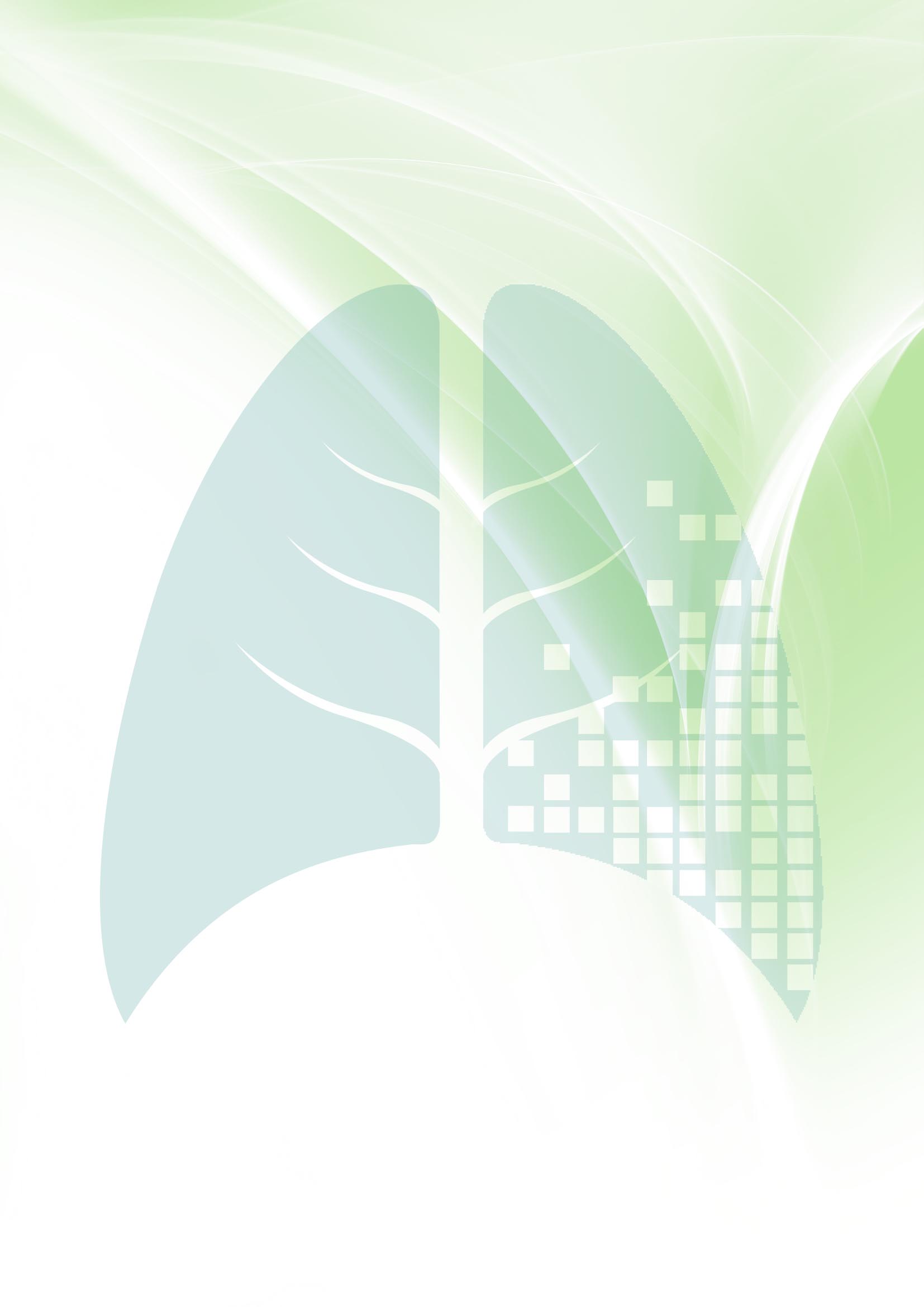 Cazare
La efectuarea plăţii vă rugăm să specificaţi numele participantului și menţiunea “Congres SRP 2014”. Pentru siguranţă, vă rugăm să trimiteţi o copie a ordinului de plată prin fax, la numărul 021.319.70.63 sau scanată, pe e-mail la adresa: info@congrespneumo2014.ro
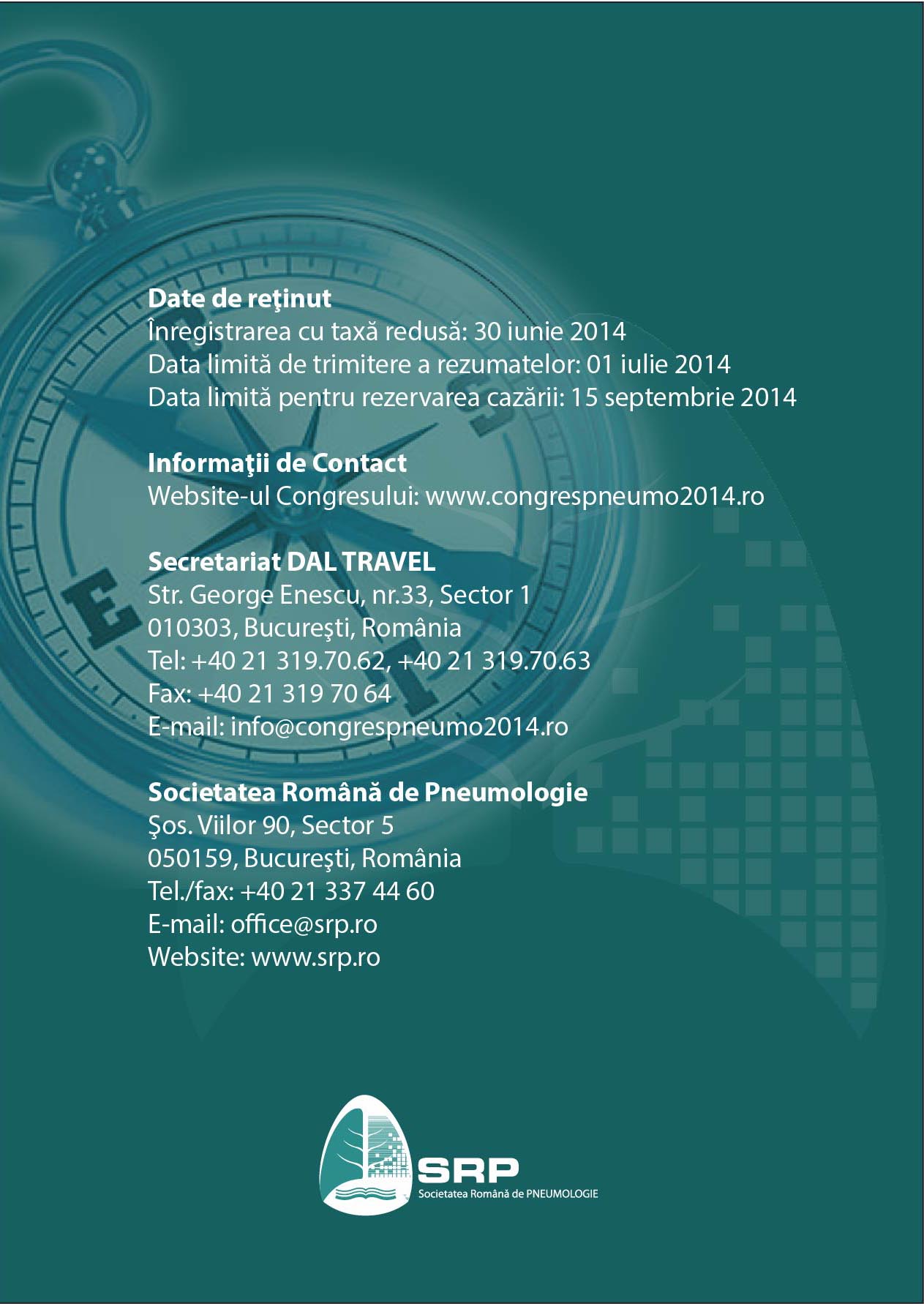